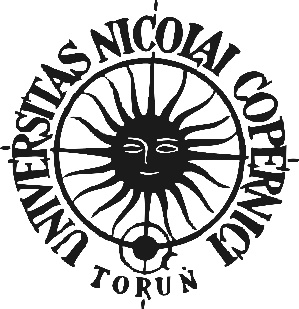 Jacek Matulewski
Instytut Fizyki, UMK

WWW: http://www.fizyka.umk.pl/~jacek
E-mail: jacek@fizyka.umk.pl
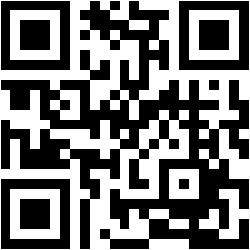 Inżynieria oprogramowaniaWzorce projektowe
WWW: http://www.fizyka.umk.pl/~jacek/dydaktyka/inzynieria/index.html
semestr letni 2017
Główna lektura 1
Głównym materiałem źródłowym jest książka tzw. gangu czworga pt. „Wzorce projektowe”.
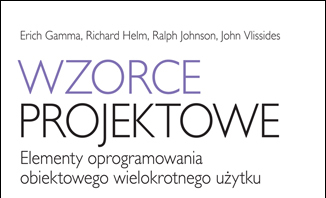 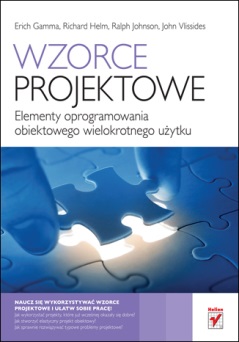 Główna lektura 1
Głównym materiałem źródłowym jest książka tzw. gangu czworga pt. „Wzorce projektowe”.
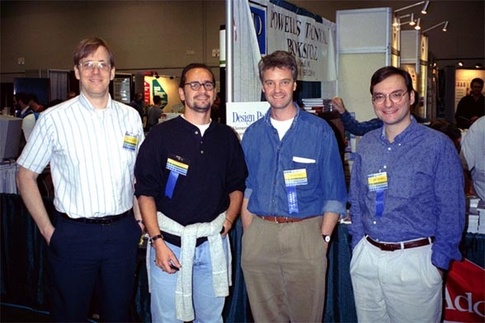 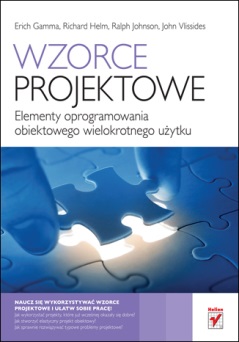 Główna lektura 2
Dodatkowo wykorzystamy adaptacje do C# wzorców G4 opisane w książce S. J. Metskera
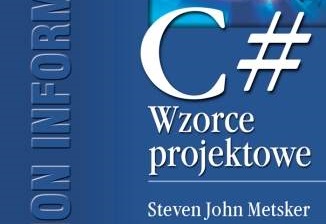 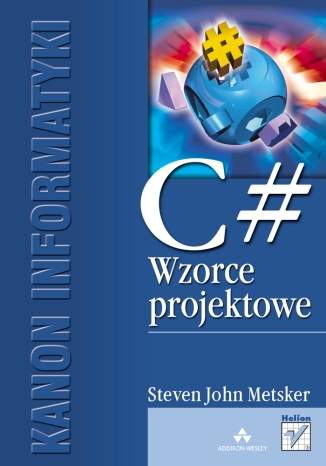 Wzorce konstrukcyjne
Wzorce pozwalające oddzielić proces tworzenia instancji obiektów od jego definicji:
Budowniczy (Builder)
Fabryka abstrakcyjna (Abstract Factory)
Metoda wytwórcza (Factory Method)
Prototyp (Prototype)
Singleton (Singleton)
Singleton (Singleton)
Założenia: Możliwe jest utworzenie tylko jednej instancji klasy
Implementacja:Stworzymy klasę potomną fabryki abstrakcyjnej, która będzie przechowywała prototypy i zwracała ich kopie na żądanie
Singleton (Singleton)
http://zenit.senecac.on.ca/wiki/index.php/Singleton
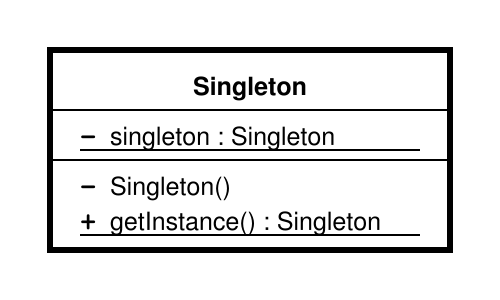 Prywatna instancja klasy
Ukryty (prywatny) konstruktor
Metoda pozwalająca na pobranie 
jednej, przechowywanej instancji
Inny sposób implementacji: klasa zawierająca wyłącznie statyczne pola i metody
Singleton (Singleton)
Przykładowy kod C++:
#pragma once
class Singleton
{
private:
	static Singleton* instancja;
	Singleton() {}; //ukryty konstruktor

public:
	static Singleton* PobierzInstancję()
	{
		if (instancja == 0) //lazy initialization
                     instancja = new Singleton();
		return instancja;
	}
};
Singleton (Singleton)
Przykładowy kod C#:
sealed class Singleton
{
   private static Singleton instancja;
   private Singleton() {}; //ukryty konstruktor

   public static Singleton Instancja
   {
	get
	{
	   if (instancja == null) //lazy initialization
                 instancja = new Singleton();
	   return instancja;
	}
   }
}
Singleton (Singleton)
Przykładowy kod C# (w wielu wątkach):
sealed class Singleton
{
   private static lockObject = typeof(Singleton);
   private static Singleton instancja;

   private Singleton() {}; //ukryty konstruktor

   public static Singleton Instancja
   {
	get
	{
       lock(lockObject)
       {
	       if (instancja == null) //lazy initialization
                     instancja = new Singleton();
	       return instancja;
           }
Singleton (Singleton)
Przykładowy kod C# (wersja minimalna):
sealed class Singleton
{
   private Singleton() {};

   public static Singleton Instancja { get; }
       = new Singleton();
}
Singleton (Singleton)
Problemy:
Wzorzec krytykowany za - odmiana zmiennych globalnych- kontrolę tworzenia i cyklu życia- powoduje „ciasne” wiązania w kodzie
Singleton vs dziedziczenie

Zadanie domowe (1) i konkursy (2):
Zmodyfikować wzorzec Singletonu w taki sposób, aby możliwe było tworzenie N instancji
Znaleźć sposób, aby uniemożliwić niezależne tworzenie klas potomnych (C#: modyfikator sealed)
Wzorce strukturalne
Wzorce dotyczące relacji między klasami, rozwiązujące typowe problemy systemów z wieloma klasami:
Adapter (Adapter)
Dekorator (Decorator)
Fasada (Facade)
Kompozyt (Composite)
Most (Bridge)
Pełnomocnik (Proxy)
Pyłek (Flyweight)
Adapter (Adapter)
Założenia (adapter klasowy): Client używa obiektów pochodnych względem Target.Chcemy użyć także Adaptee, ale ma inny interfejs.Tworzymy Adapter typu Target (relacja jest), który korzysta z obiektu Adaptee (wielodziedziczenie).
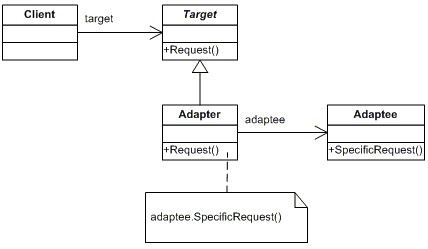 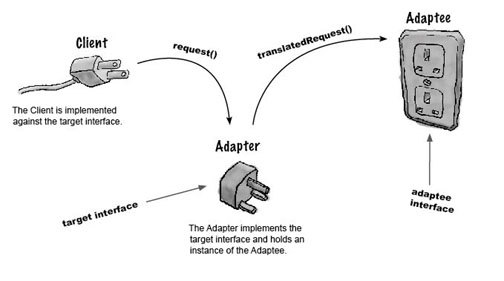 http://zenit.senecac.on.ca/wiki/index.php/Adapter
http://www.frederikprijck.net/external-libraries-and-the-adapter-pattern/
Adapter (Adapter)
ImplementacjaNowy kod: funkcja WIoF(WielokątForemny*)Istniejący kod: klasa ProstokątChcemy użyć nowej funkcji dla istniejącej klasy.W .NET: interfejs określający wymagania klienta (ITarget)
Nazwy używane w kontekście tego wzorca:WielokątForemny – Target, element docelowyWyświetlInformacjeOFigurze – ClientProstokąt – Adaptee, klasa dostosowywanaProstokątForemny – Adapter, kl. dostosowująca
Adapter (Adapter)
Adapter klasowy i adapter obiektowy
Adapter obiektowy nie adaptuje klasy (dziedziczeniem prywatnym), a obiekt tej klasy przekazywany przez argument konstruktora
Adapter klasowy nie działa dla klas potomnych Adaptee, a obiektowy – tak
Adapter klasowy może przesłaniać funkcje Adaptee, w adapterze obiektowym to jest trudne
Adapter dwukierunkowy (przezroczystość)
Adaptery dołączalne – umieją dynamicznie, na podstawie dostarczonych danych, pobierać dane z Adaptee, którego typ nie jest ustalony przy kompilacji
Dekorator (Decorator)
Założenia: Chcemy dodać funkcjonalność/obowiązek do jednego obiektu, bez zmieniania jego klasy.Włożymy go w lekką otoczkę, która doda funkcję.
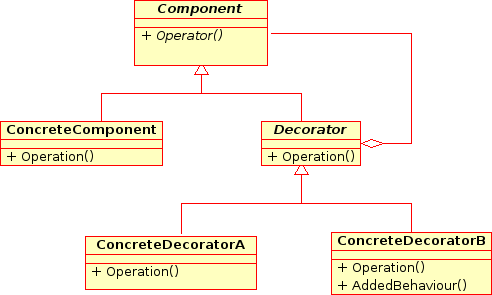 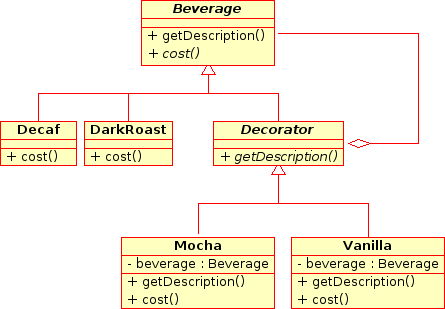 http://zenit.senecac.on.ca/wiki/index.php/Adapter
Dekorator (Decorator)
ImplementacjaDekorator to klasa dziedzicząca z Component (interfejs) i mająca Component jako pole (na przechowanie Concrete component). Udostępnia metody i pola tego pola modyfikując je lub dodając.
Nazwy używane w kontekście tego wzorca:Napój – ComponentHerbata, Kawa – Concrete componentNapójZDodatkiem – DecoratorNapójZPlastremCytryny – Concrete decorator
Fasada (Facade)
Założenia: Dodatkowa klasa udostępniająca metody wyższego poziomu złożone z wielu wywołań metod biblioteki lub podsystemu klas. Tworzy ujednolicony prosty interfejs.
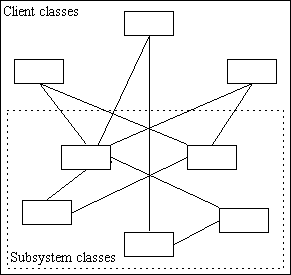 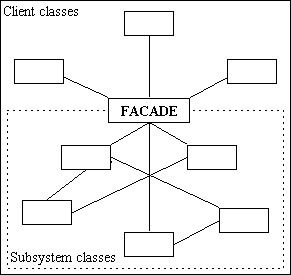 http://www.tonymarston.net/php-mysql/design-patterns.html#facade (na podstawie rysunku z G4)
Fasada (Facade)
Przykład:Realizowanie zamówień:1. Sprawdzenie dostępności towaru2. Wypełnienie formularza3. Zapłacenie rachunku4. DostarczenieFasada: Złóż zamówienie
Nazwy używane w kontekście tego wzorca:NapojeMenu – FacadeHerbata, NapójZCytryną, itd. - klasy podsystemu
Most (Bridge)
Cel: Rozdziela interfejs od implementacji, także dziedziczenia(bogate uchwyty do klas – handle/body class)
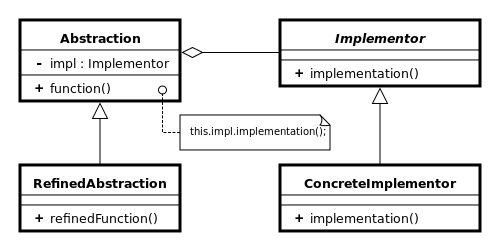 http://en.wikipedia.org/wiki/Bridge_pattern
Most (Bridge)
Założenia:
Skrzyżowanie dwóch lub więcej katerogii (np. klasy różnego typu implementowane dla różnych platform) powoduje „zoo” klas i zależności.
Jeżeli oddzielimy i ukryjemy implementacje, to podział samym „interfejsów” klas jest prostszy.
Most to nazwa dla relacji między abstrakcją (ogólnym interfejsem) a abstrakcyjną implementacją
Dobry przykład: figury rysowane w różnych systemach graficznych (podział figur vs API do ich rysowania)
Nasz przykład: relacja pilot-telewizor(y)
Most (Bridge)
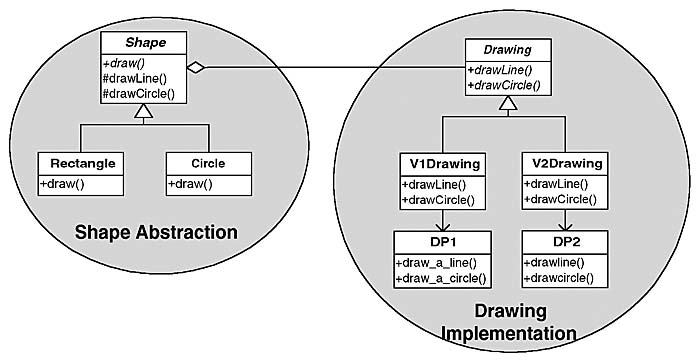 Przykład:



Nazwy używane w kontekście tego wzorca:Shape – AbstractionRectangle, Circle – Refined AbstractionDrawing – ImplementorWinDrawing, XDrawing – Concrete Implementor
http://www.informit.com/articles/article.aspx?p=1398603&seqNum=4
Pełnomocnik (Proxy)
Cel: „Cieńki” pełnomocnik „grubej” klasy(inny kontekst niż most)
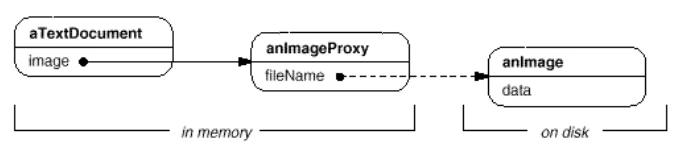 http://www.slideshare.net/pickerweng/android-camera-architecture-8098156 (na bazie G4)
Pełnomocnik (Proxy)
Cel: „Cieńki” pełnomocnik „grubej” klasy(inny kontekst niż most)
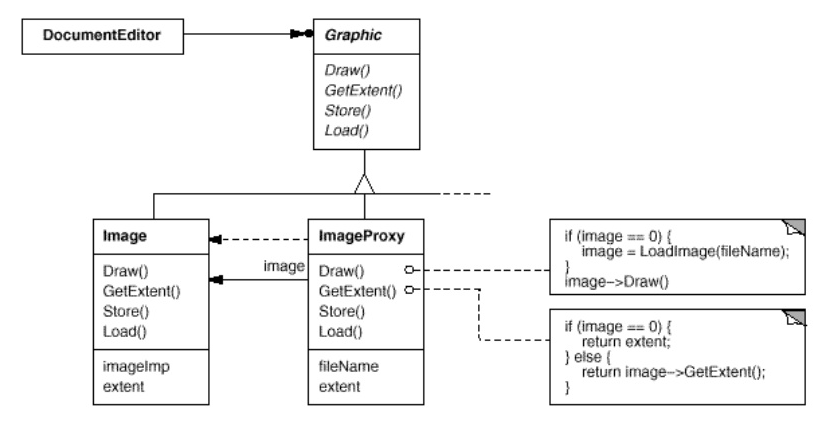 http://www.slideshare.net/pickerweng/android-camera-architecture-8098156 (na bazie G4)
Pełnomocnik (Proxy)
Przykład:




Nazwy używane w kontekście tego wzorca:ŚrodkiPłatności - SubjectCzekBankowy – ProxyGotówka, PieniądzeWBanku – Real Subject
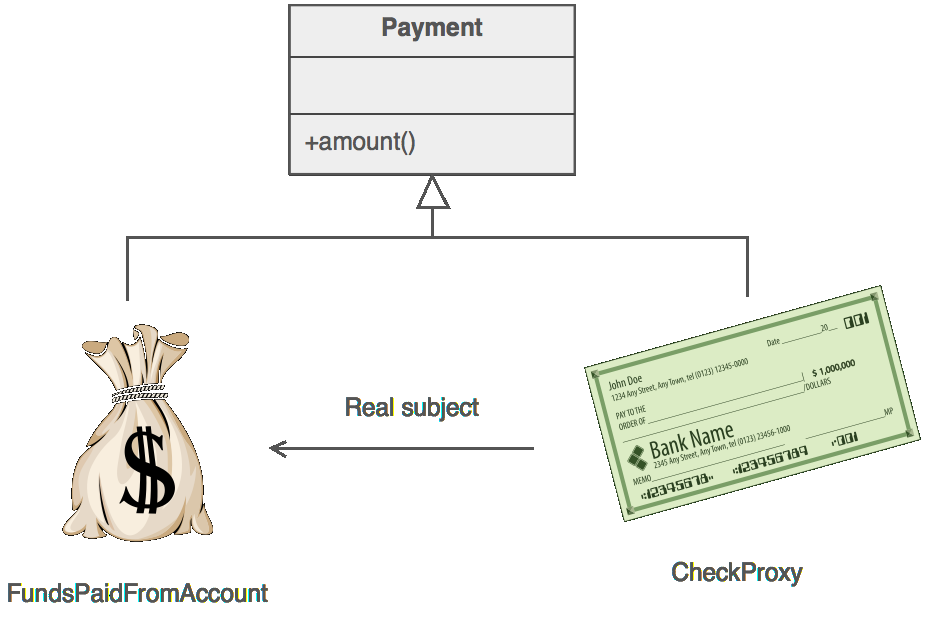 https://sourcemaking.com/design_patterns/proxy
Pełnomocnik (Proxy)
Założenia:
Pełnomocnik wirtualny - odraczanie kosztów związanych z ewentualnym tworzeniem „grubego” obiektu (por. leniwa inicjacja)
Zdalny pełnomocnik obiektu z innego procesu lub komp.
Pośrednik zabezpieczający – celem jest zabezpieczenie obiektu lub programu (sprawdzanie blokad), a nie ograniczenie użycia zasobów
Inteligentne wskaźniki (referencje) – realizują także powyższe cele
Pośrednik danych – częsty przykład, unifikacja
Pełnomocnik (Proxy)
Leniwa inicjacjaclass MathProxy : public IMath
{
private:
    Math* math;
    Math* getMathInstance()
    {
        if (!math) math = new Math();
        return math;
    }

public:
    MathProxy()
      :math(NULL)
    {}
Pyłek (Flyweight)
Cel: Zmniejszyć zużycie pamięci zmarnowanej na obsługę wielu powielonych obiektów (por. prosta kompresja)
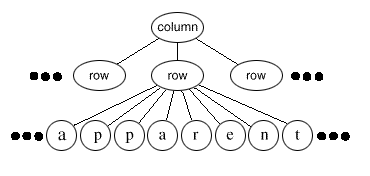 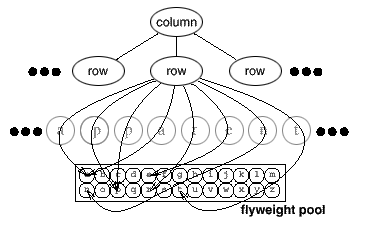 http://flylib.com/books/en/2.505.1.19/1/ (na bazie G4)
Pyłek (Flyweight)
Warunki stosowania:
Aplikacja korzysta z dużej liczby powtarzających się obiektów
Koszty przechowywania tych obiektów są duże
Stan obiektu można zapisać poza nim
Nie ma porównywania obiektów

Porównaj z najprostszą metodą kompresji przezkodowanie słownikowe (LZ/Lempel-Ziv, ZIP, RAR, PNG), słownik statyczny (określony przez klasy pyłków)
Pyłek (Flyweight)
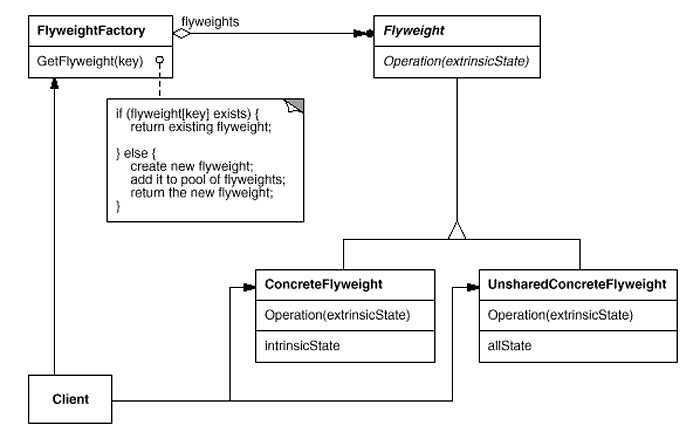 Przykład:



Nazwy używane w kontekście tego wzorca:Znak – FlyweightZnakA, ZnakB, ... – ConcreteFlyweightFabrykaZnaków – FlyweightFactorymain, document – Client
http://flylib.com/books/en/2.505.1.19/1/ (na bazie G4)
Wzorce konstrukcyjne
Wzorce pozwalające oddzielić proces tworzenia instancji obiektów od jego definicji:
Budowniczy (Builder)
Fabryka abstrakcyjna (Abstract Factory)
Metoda wytwórcza (Factory Method)
Prototyp (Prototype)
Singleton (Singleton)
Fabryka abstrakcyjna (Abstract factory)
Założenia: W odróżnieniu od budowniczego chcemy zmieniać nie zawartość złożonego produktu, a móc wybierać między różnymi klasami produktu (= metoda wytw.)

Cel:1. Zebranie metod wytwórczych dla rodziny produktu     w jednej klasie (często singletonie)2. Stworzenie interfejsu do tworzenia obiektów     (fabryka abstrakcyjna) z możliwością jej     nadpisywania w fabryce konkretnej
Fabryka abstrakcyjna (Abstract factory)
Implementacja: Tworzymy nową klasę zawierającą zbiór metod wytwórczych tworzących poszczególne elementy labiryntu
Nazwy używane w kontekście tego wzorca:FabrykaLabiryntu – Abstract factoryStandardowaFabrykaLabiryntu     – Concrete factory, fabryka konkretnaLabirynt – Abstract productStandardowyLabirynt – Concrete productKontroler – Client
Fabryka abstrakcyjna (Abstract factory)
http://zenit.senecac.on.ca/wiki/index.php/Abstract_Factory
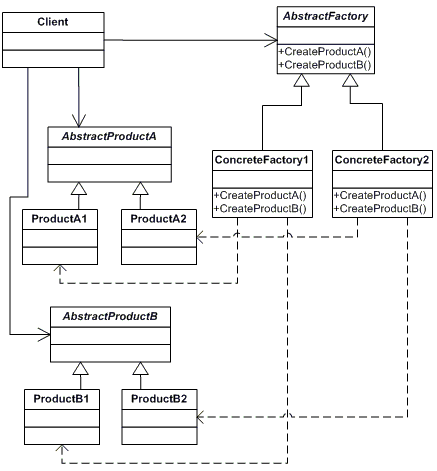 Wzorce operacyjne
Wzorce dotyczące dzielenia odpowiedzialności między współpracującymi ze sobą obiektami (porządkują złożone przepływy sterowania):
Interpreter (Interpreter)
Iterator (Iterator)
Łańcuch zobowiązań
    (Chain of responsibility)
Mediator (Mediator)
Metoda szablonowa (Template method)
Obserwator (Observer)
Odwiedzający (Visitor)
Pamiątka (Memento)
Polecenie (Command)
Stan (State)
Strategia (Strategy)
Interpreter (Interpreter)
Cel: Stworzenie mini-języka używanego w programie
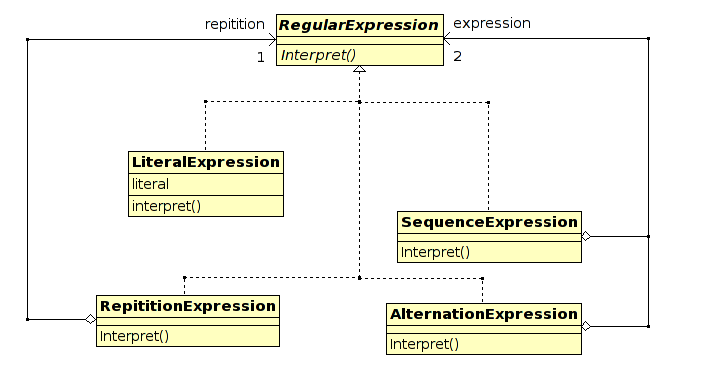 http://zenit.senecac.on.ca/wiki/index.php/Interpreter
Interpreter (Interpreter)
Implementacja:
Tworzona jest klasa główna reprezentująca cały interpreter oraz klasy potomne reprezentujące poszczególne reguły gramatyki. 
To w efekcie interpretacji łańcucha prowadzi do powstania drzewa syntaktycznego złożonego z obiektów reguł
Interpreter (Interpreter)
Przykład: liczby w notacji rzymskiejliczbaRzymska ::= {tysiące} {setki} {dziesiątki} {jedności}tysiące, setki, dziesiątki, jedności ::= dziewięć | cztery | {pięć} {jeden} {jeden} {jeden}dziewięć ::= "CM" | "XC" | "IX"cztery ::= "CD" | "XL" | "IV"pięć ::= 'D' | 'L' | 'V'jeden  ::= 'M' | 'C' | 'X' | 'I'
Nazwy używane w kontekście tego wzorca:InterpreterLiczbRzymskich – wyrażenie abst.InterpreterTysięcy, ... – wyrażenie pośrednieliczbyRzymskie – Context (informacje globalne)main – Client
Wzorce strukturalne
Wzorce dotyczące relacji między klasami, rozwiązujące typowe problemy systemów z wieloma klasami:
Adapter (Adapter)
Dekorator (Decorator)
Fasada (Facade)
Kompozyt (Composite)
Most (Bridge)
Pełnomocnik (Proxy)
Pyłek (Flyweight)
Kompozyt (Composite)
Cel: Pozwala na budowanie z obiektów struktury drzewa (hierarchia część-całość)
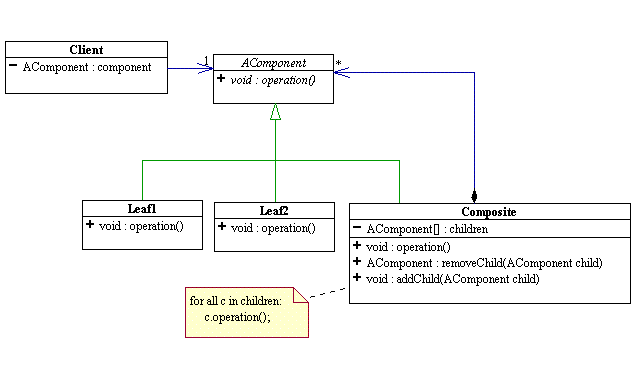 http://zenit.senecac.on.ca/wiki/index.php/Composite
Kompozyt (Composite)
Przykład:



Nazwy używane w kontekście tego wzorca:IPracownik – ComponentPracownik – LeafKierownik – Compositefunkcja main – Client
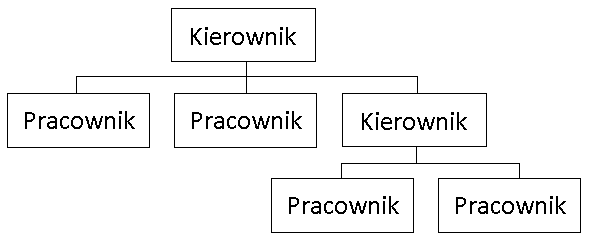 Kompozyt (Composite)
Zalety:
Nadrzędny element (korzeń drzewa) reprezentuje wszystkie elementy podrzędne (uproszczenie interfejsu, a więc i kodu klienta)
Można definiować wiele liści (np. klasy potomne po Pracownik) i wiele kompozytów (np. klasy potomne po kierownik) – możliwość rozszerzania zbioru klas

Kompozyty z cyklami:
Zwykle kompozyt kojarzymy z drzewami, ale może zawierać cykle – należy to uwzględnić przy korzystaniu z rozwiązań bazujących na rekurencjach.
Kompozyt (Composite)
Zadanie domowe:
Zadeklarować w interfejsie IPracownik i zaimplementować w klasie Pracownik metodę Count zliczającą liczbę elementów w podstukturze.Uwzględnić możliwość istnienia cykli w strukturze kompozytu (gdy pracownik staje się np. dziekanem).
Kompozyt (Composite)
Konkursy:
Zmodyfikować kod w taki sposób, aby metoda WyświetlInformacje lepiej pokazywała strukturę obiektów (drzewo). Jak przekazać stopień zagnieżdżenia?
Zaimplementować w klasie Kierownik interfejs IEnumerable<IPracownik>, który umożliwia umożliwić pobranie iteratora (IEnumerator) pozwalającego na przeglądanie całej struktury podwładnych (w dowolnym poziomie zagnieżdżenia). Uwzględnić ewent. obecność cykli.
Wzorce operacyjne
Wzorce dotyczące dzielenia odpowiedzialności między współpracującymi ze sobą obiektami (porządkują złożone przepływy sterowania):
Interpreter (Interpreter)
Iterator (Iterator)
Łańcuch zobowiązań
    (Chain of responsibility)
Mediator (Mediator)
Metoda szablonowa (Template method)
Obserwator (Observer)
Odwiedzający (Visitor)
Pamiątka (Memento)
Polecenie (Command)
Stan (State)
Strategia (Strategy)
Odwiedzający (Visitor)
Cel:Załóżmy strukturę obiektów, np. kompozyt pracowników. Na każdym pracowniku chcemy wykonać pewną operację zależną od jego typu nie zmieniając za oryginalnych klas.

Realizujemy ten cel definiując klasę z metodami Visit osobną dla każdego typu pracownika i przyjmującymi instancję odpowiedniego typu pracownika. W pierwotnych klasach konieczna obecność tylko jednej nowej metody Accept.
Klasy z pierwotnego drzewa to elementyKlasa (lub klasy - dla różnych operacji) - odwiedzający
Odwiedzający (Visitor)
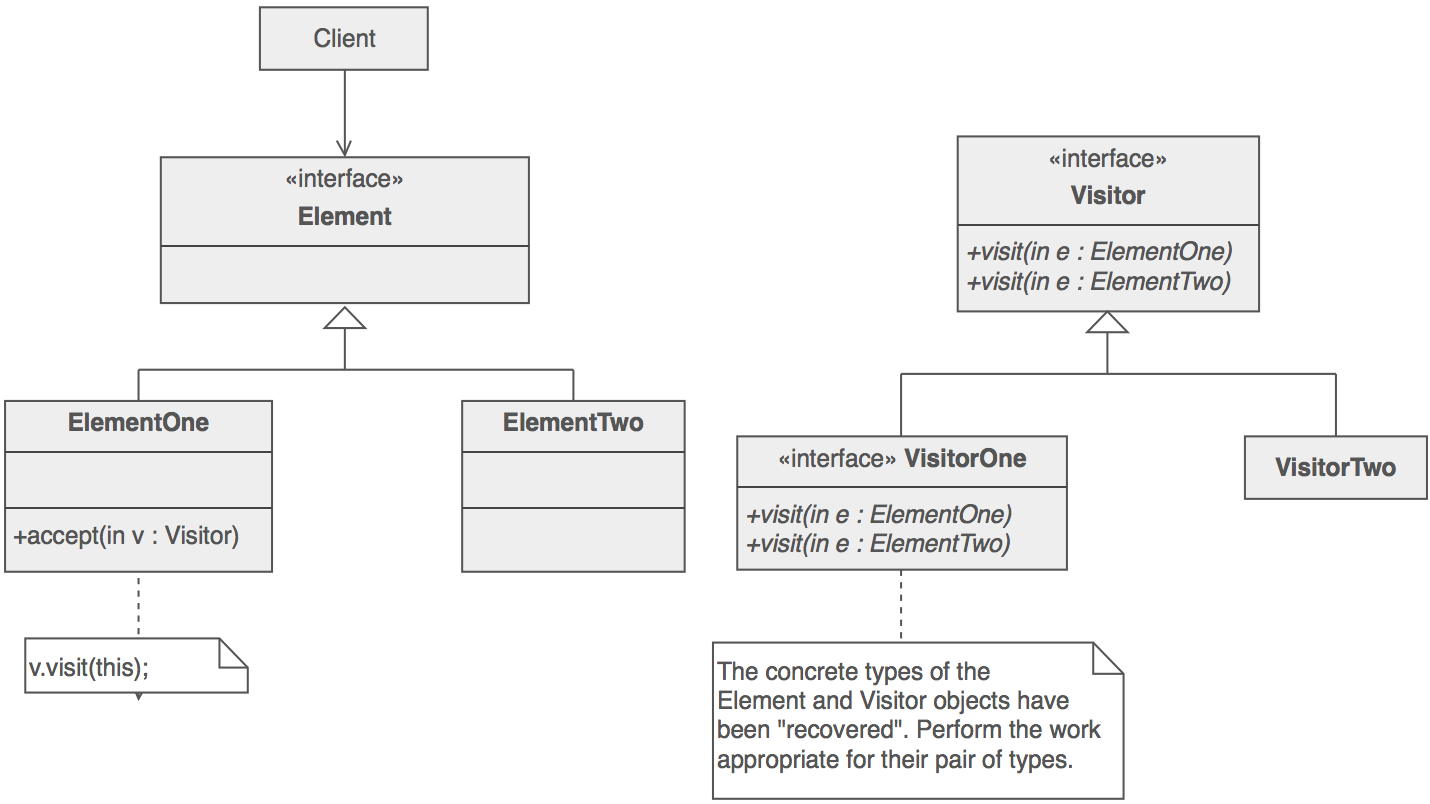 https://sourcemaking.com/design_patterns/visitor
Odwiedzający (Visitor)
Przykład: wydrukujemy informacje o pracownikach z drzewa (kompozytu)



Nazwy używane w kontekście tego wzorca:IPracownik – ElementPracownik,  Kierownik – ConcreteElementOdwiedzający – VisitorOdwiedzajacyZliczający – ConcreteVisitorrektor – ObjectStructure
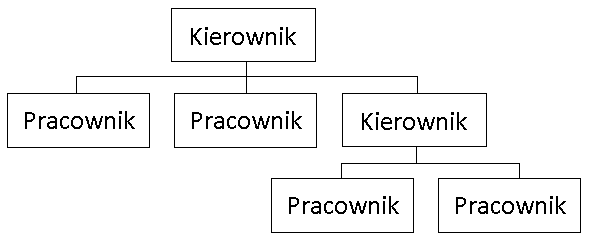 Odwiedzający (Visitor)
Zalety/Wady:
Po zaimplementowaniu wzorca Odwiedzający możemy swobodnie dodawać kolejne czynności realizowane na całej strukturze obiektów.

Uogólnienie:
Wzorzec Visitor można także traktować jako pozostawienie przez projektanta furtki do nowych funkcjonalności bez konieczności modyfikacji istniejącej hierarchii klas. Wówczas ma sens nie tylko dla struktury obiektów, ale nawet dla jednej klasy.
Iterator (Iterator)
Cel: Umożliwia sekwencyjny dostęp do elementów agregatu bez konieczności eksponowania wewnętrznej struktury.
Możliwość iteracji niezależnie/równolegle, różnego typu
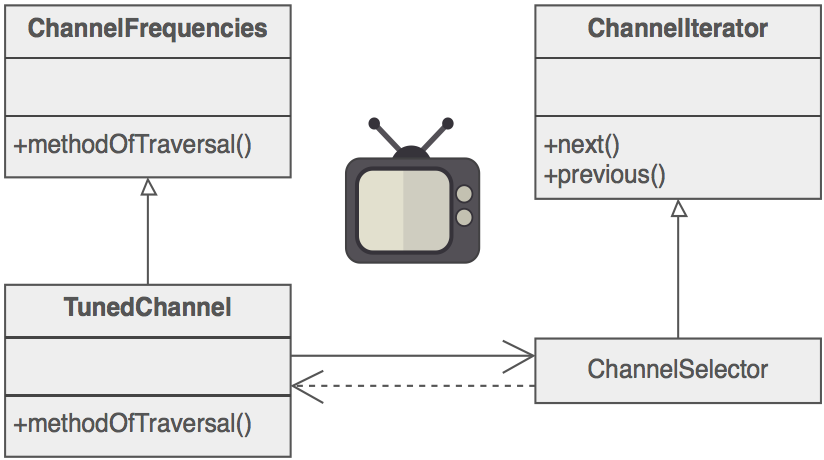 https://sourcemaking.com/design_patterns/iterator
Iterator (Iterator)
Standardowe metody iteratora:
template <typename Element>
class Iterator
{
public:
    virtual void First() = 0;
    virtual void Next() = 0;
    virtual bool IsDone() = 0;
    virtual Element CurrentElement() = 0;
protected:
    Iterator(){}
};
Ukryty konstruktor – metoda wytwórcza w agregatorze
Iterator (Iterator)
Implementacja z rozdzieleniem iteratora i agregatu:
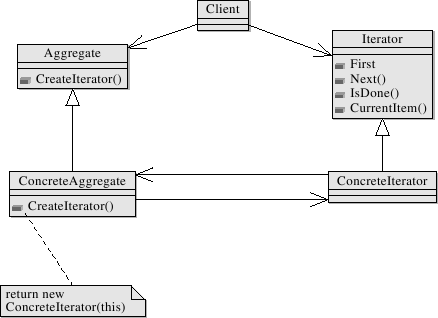 http://zenit.senecac.on.ca/wiki/index.php/Iterator
Iterator (Iterator)
Przykład:AbstrakcyjnyStos, Iterator - abstrakcjeStos – prosta implementacja z tablicą do przechow.StosIterator – pozwala na przebiegnięcie wszystkich zapamiętanych elementów (wbrew naturze stosu)

Nazwy używane w kontekście tego wzorca:Iterator – Iterator.StosIterator – ConcreteIteratorAbstrakcyjnyStos – AggregateStos – ConcreteAggregate
Iterator (Iterator)
W platformie .NET jest interfejs IEnumerable<T>, który kontaktuje metodę GetEnumerator zwracającą iterator implementujący interfejs IEnumerator<T>.
Interfejs IEnumerator<T> deklaruje:własność Current zwracającą bieżący elment typu T,metodę MoveNext przesuwającą „karetkę” na następną pozycję (na ostatnim elemencie zwr. false),metodę Reset przesuwającą karetkę na oryginalną pozycję
Pętla foreach, rozszerzenia LINQ
Iterator (Iterator)
Dostęp do kolekcji .NET z wielu wątków:
Problemem pojawia się jeżeli iterator przebiega kolekcję w jednym wątku, a jednocześnie inny wątek ją modyfikuje.
Podejścia:
1. Użycie metody Synchronized kolekcji do pobrania kopii kolekcji wrażliwej na zmiany  zgłaszamy wyjątek2. Listę pobieraną przez Synchronized możemy przebiec pętlą for bez użycia iteratora  nieaktualna3. Polecenia lock równocześnie w miejscu użycia iteratora i metodzie pozwalającej na modyfikacje  wolne4. Tworzenie płytkiej kopii kolekcji i iteracja po niej (por. 2)
Iterator (Iterator)
Iterator dla kompozytu:
4. Tworzenie płytkiej kopii kolekcji i iteracja po niej (por. 2)
Iterator (Iterator)
Zadania domowe: 1. Niech klasa Kierownik (wzorzec kompozyt)      implementuje int. IEnumerable<IPracownik>      pozwalający na iterowanie po podwładnych.     Uwzględnij możliwość obecności cykli.
2. Dla stosu z przykładu ilustrującego wzorzec iterator      przygotować dwa alternatywne iteratory:
    - przeskakujący co dwa elementy,
    - iterujący od końca tablicy.
Metoda szablonowa(Template Method)
Cel: Implementacja rodziny algorytmów różniących się szczegółami (np. przygotowywanie pizzy: ciasto -> dodatki -> pieczenie). Kontrola procesu pozostaje w klasie abstrakcyjnej.Podstawowa technika polimorfizmu z powtórnym użyciem kodu.
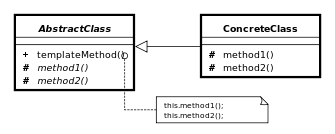 http://pl.wikipedia.org/wiki/Metoda_szablonowa_(wzorzec_projektowy)
Metoda szablonowa(Template Method)
Przygotowywanie pizzy – dwa przykładowe przepisy: 
(na podstawie referatu Łukasza Kiełczykowskiego)
Margherita
1. Przygotuj cienkie ciasto.
2. Dodaj sos pomidorowy.
3. Dodaj mozzarelle.
4. Dodaj bazylię i trochę oliwy.
5. Piecz przez 15 minut.
Sycylijska
1. Przygotuj grube ciasto.
2. Dodaj ostry sos.
3. Dodaj oliwki i kapary.
4. Dodaj mieszankę przypraw.
5. Piecz przez 20 minut.
Abstrakcja
1. Przygotuj ciasto.
2. Dodaj sos.
3. Połóż dodatki
4. Dodaj przyprawy.
5. Piecz
Metoda szablonowa(Template Method)
Uwagi: 
Ciekawe źródło: http://www.objectmentor.com/resources/ articles/inheritanceVsDelegation
Czasem można i opłaca się implementację Strategii (podobne algorytmy zaimplementowane w osobnych klasach ze wspólnym interfejsem) zastąpić implementacją opartą na Metodzie Szablonowej. W ten sposób unikamy powielania kodu (DRY).
Metody szablonowej zwykle nie można wywołać z konstruktora klasy – zawiera odwołania do metod czysto wirtualnych (chyba, że zadbamy o domyślne implementacje wszystkich metod)
Metoda szablonowa(Template Method)
Nazwy używane w kontekście tego wzorca:Pizza – AbstractClass, zawiera metodę szablonowąMargherita, Sycylijska – ConcreteClassmain – Client
Obserwator (Observer)
Cel:Rozluźnienie wiązania między zależnymi od siebie klasami (dwiema lub wieloma) przez zastąpienie bezpośrednich odwołań relacją publikuj-subskrybuj
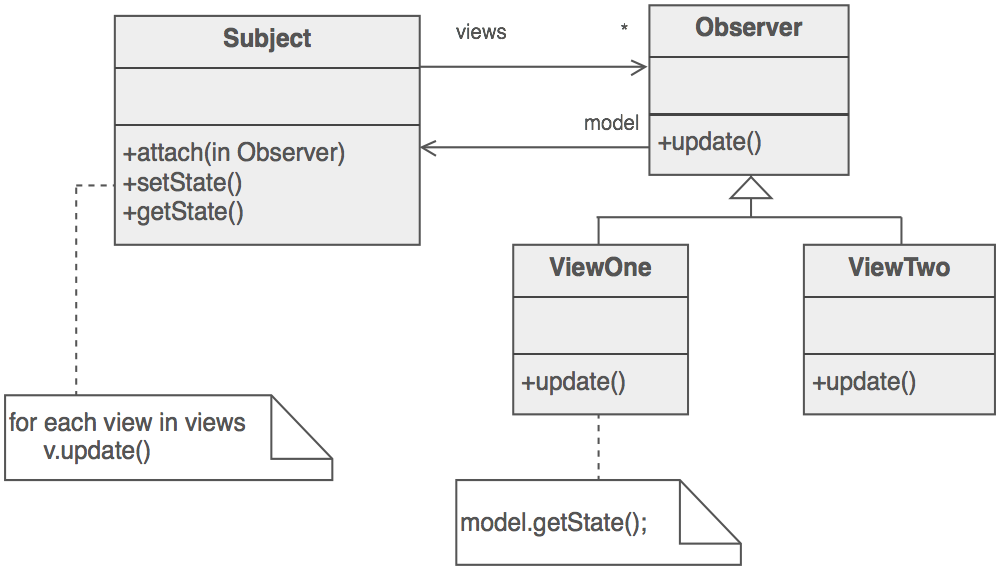 https://sourcemaking.com/design_patterns/observer
Obserwator (Observer)
Typowy przykład:model widoku i reagujące na zmiany jego stanu widoki(wzorzec obecny w MVC, MVVM i innych z tej rodziny)Porównaj INotifyPropertyChanged i INotifyCollectionChanged z platformy .NET (WPF) i platformy WinRT

Nazwy używane w kontekście tego wzorca:Model – Subject, interfejs podmiotu lub sam podmiotModel1, Model2 – ConcreteSubject (niekonieczne)Widok – Observer, interfejs obserw. z met. AktualizujWidokTabela, WidokWykres – ConcreteObserver
Obserwator (Observer)
Zdarzenia jako implementacja wzorca obserwator:button.Click += new EventHandler(o.metoda)button – instancja obserwabli, źródło danychEventHandler – delegacja, deklaracja typu metodyo – inny obiekt, nawet z innej warstwy systemu       (ale może być również this)metoda – obserwator, metoda zdarzeniowa                                           reagująca na zmiany+= – subskrypcja powiadamiania o zmianach-= – rezygnacja z subskrypcji
Obserwator (Observer)
Reactive Extensions (Rx) - biblioteka ułatwiająca programowanie asynchroniczne i oparte na zdarzeniach skupiające się na przepływie danych (powiadamianiu o ich zmianach). Przekazywanie zapytań LINQ. Zarządzanie współbieżnością za pomocą planistów.IObservable<T>, IObserver<T>, ISubject<T>
Reactive programming – paradygmat programowania, w którym źródło danych aktywnie powiadamia wyższe warstwy o zmianach np. MVVM (zestawiane z paradygmatem interaktywnym, w którym wyższe warstwy same sprawdzają stan danych, czasem muszą to robić cyklicznie)
Polecenie (Command)
Inna nazwa: Akcja (Action), Transakcja (Transaction)Cel:  zamyka żądanie/funkcję/metodę w formie obiektu, Umożliwia zapamiętywanie (cofanie) i kolejkowanie żądań.Separuje kod wykonywany od klienta, który użyje efektu.
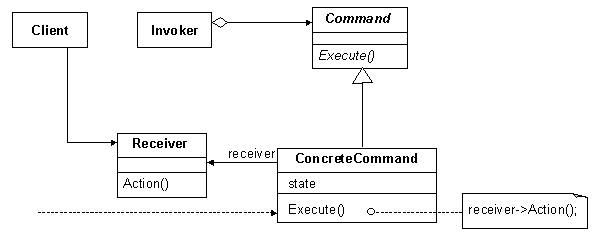 http://zenit.senecac.on.ca/wiki/index.php/Command
Polecenie (Command)
Realizacja: przechowywanie wskaźnika do funkcji/metodyopcja 1: może także przechowywać parametry wywołaniaopcja 2: dodatkowa akcja sprawdzająca możliwość uruchom.Przykład: Platforma .NET – klasa RelayCommand w MVVM
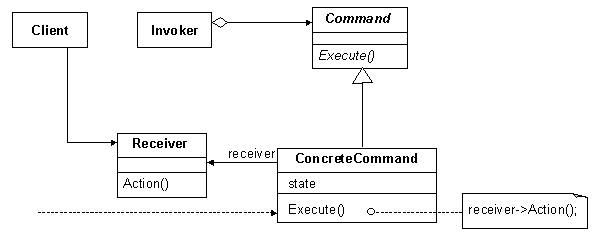 http://zenit.senecac.on.ca/wiki/index.php/Command
Wzorce konstrukcyjne
Wzorce pozwalające oddzielić proces tworzenia instancji obiektów od jego definicji:
Budowniczy (Builder)
Fabryka abstrakcyjna (Abstract Factory)
Metoda wytwórcza (Factory Method)
Prototyp (Prototype)
Singleton (Singleton)
Wzorce strukturalne
Wzorce dotyczące relacji między klasami, rozwiązujące typowe problemy systemów z wieloma klasami:
Adapter (Adapter)
Dekorator (Decorator)
Fasada (Facade)
Kompozyt (Composite)
Most (Bridge)
Pełnomocnik (Proxy)
Pyłek (Flyweight)
Wzorce operacyjne
Wzorce dotyczące dzielenia odpowiedzialności między współpracującymi ze sobą obiektami (porządkują złożone przepływy sterowania):
Interpreter (Interpreter)
Iterator (Iterator)
Łańcuch zobowiązań
    (Chain of responsibility)
Mediator (Mediator)
Metoda szablonowa (Template method)
Obserwator (Observer)
Odwiedzający (Visitor)
Pamiątka (Memento)
Polecenie (Command)
Stan (State)
Strategia (Strategy)